QU’Est-ce QUE LE DROIT ?
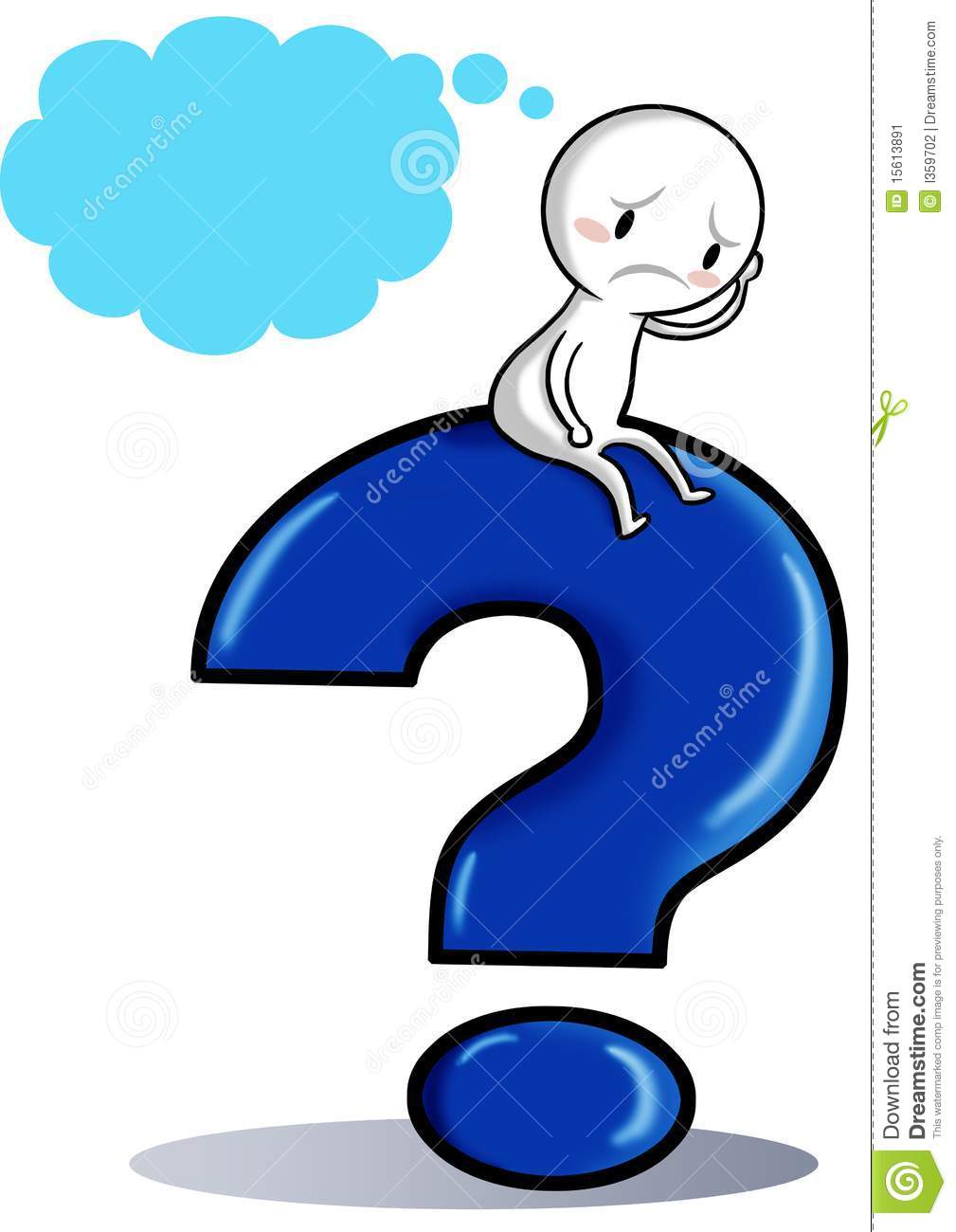 Pioche les cartes, 
réponds aux questions 
Et gagne des points !!!!
Pioche une carte
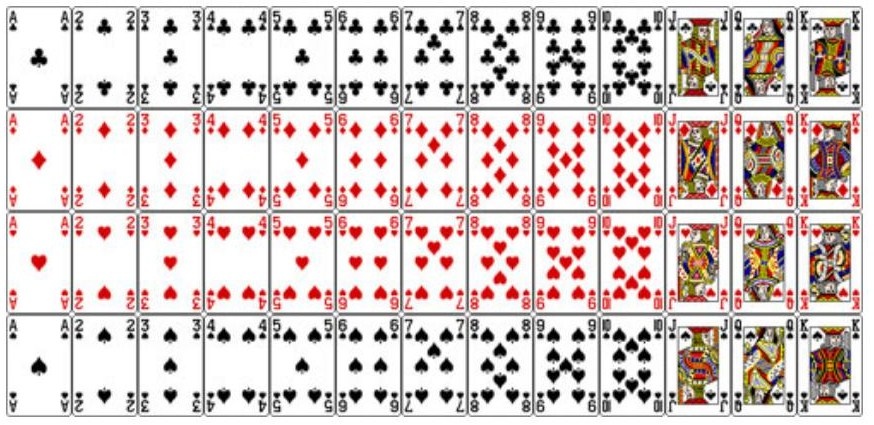 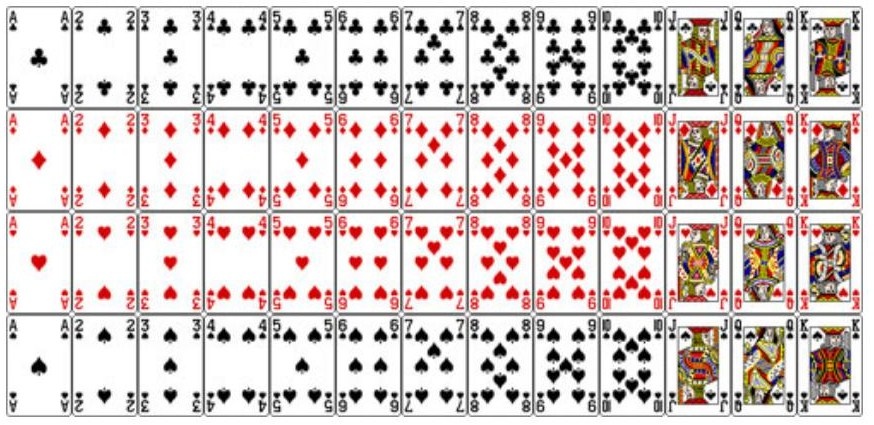 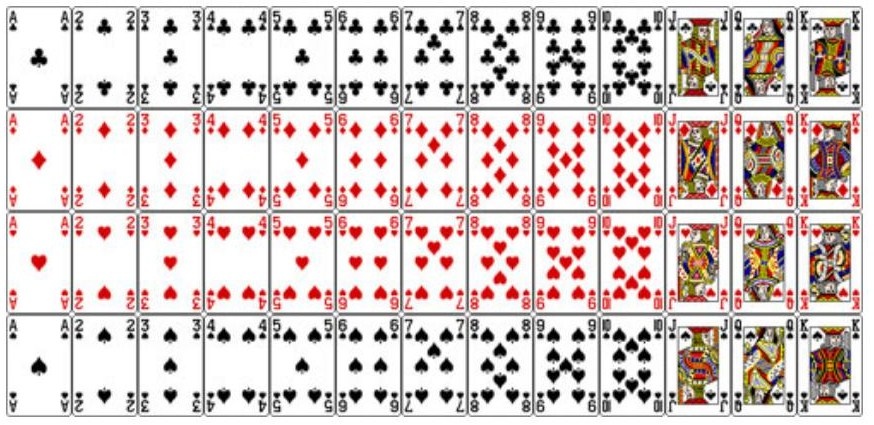 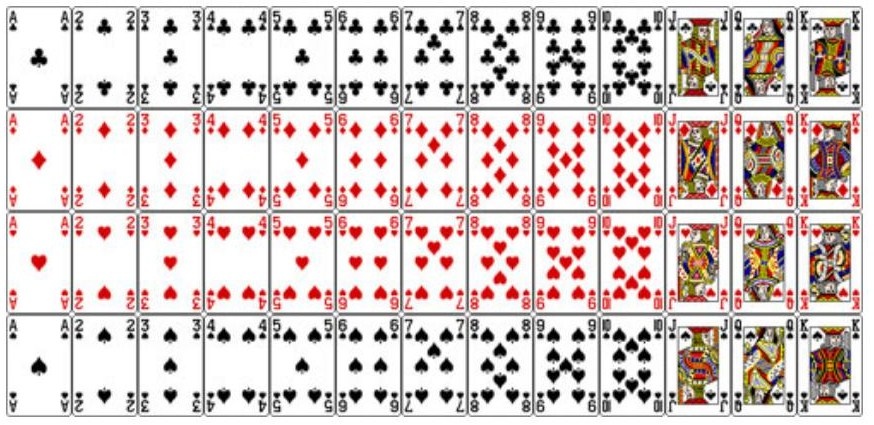 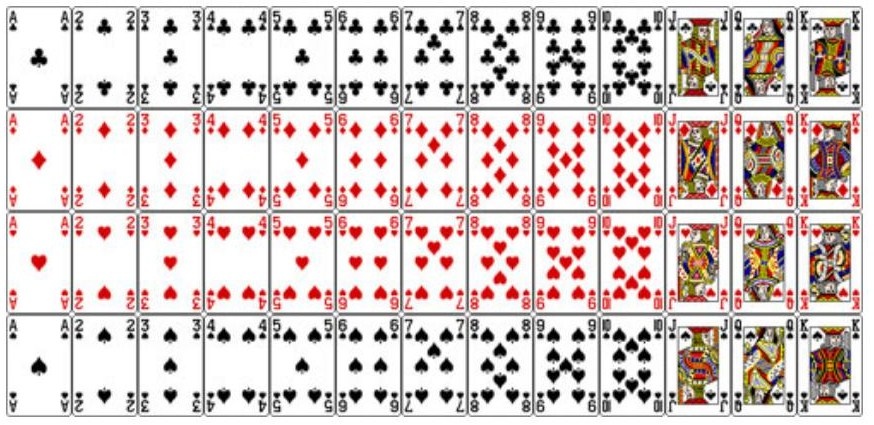 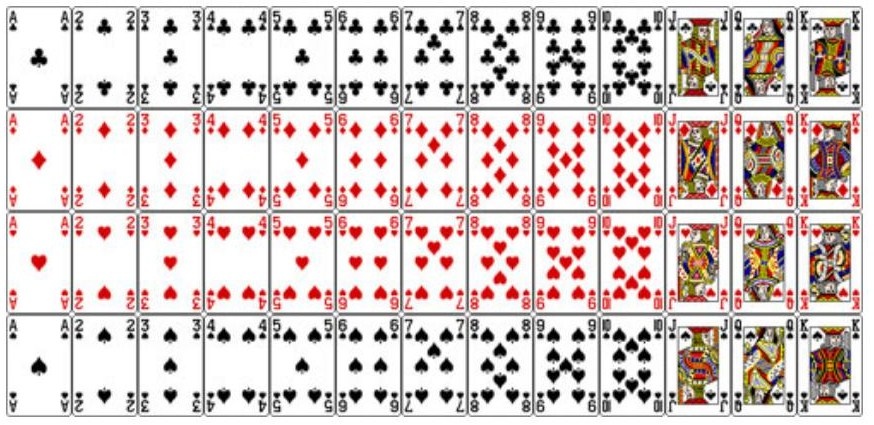 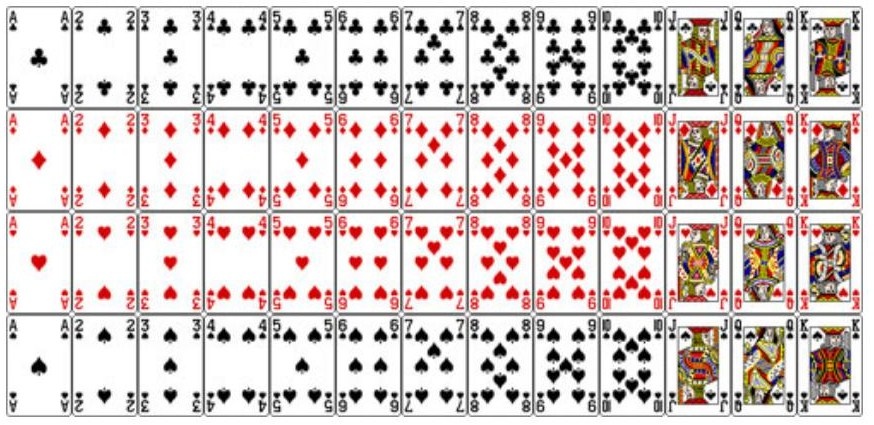 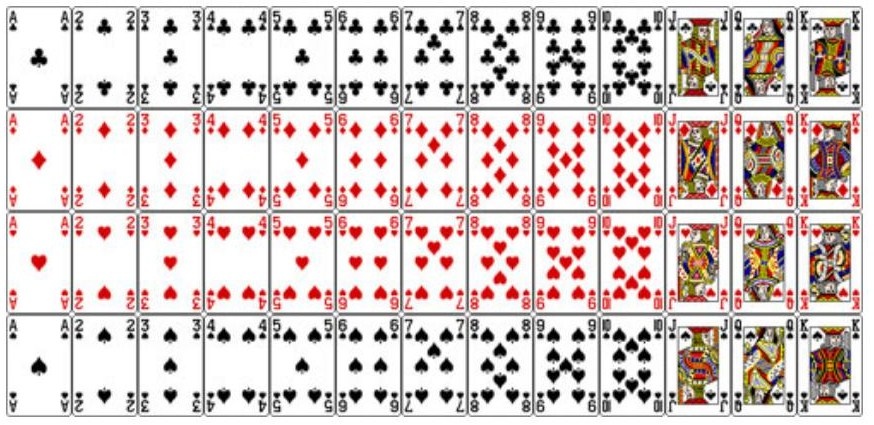 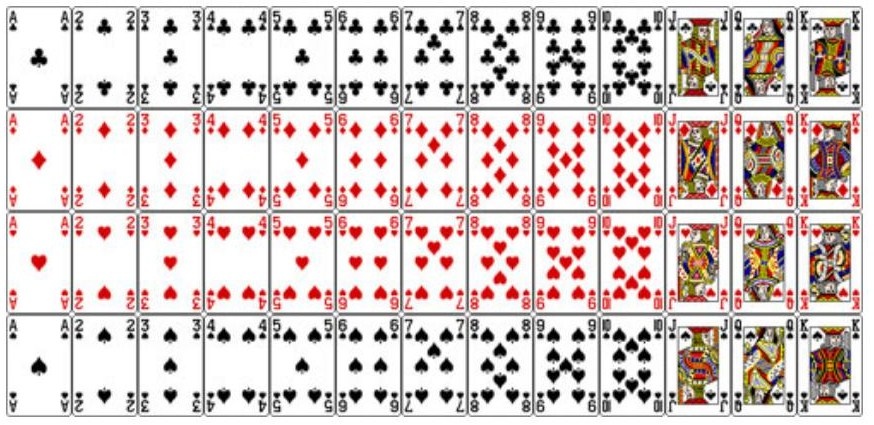 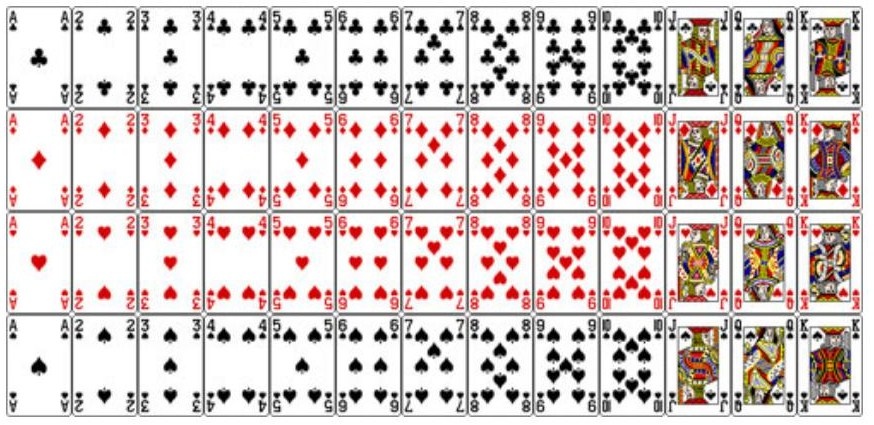 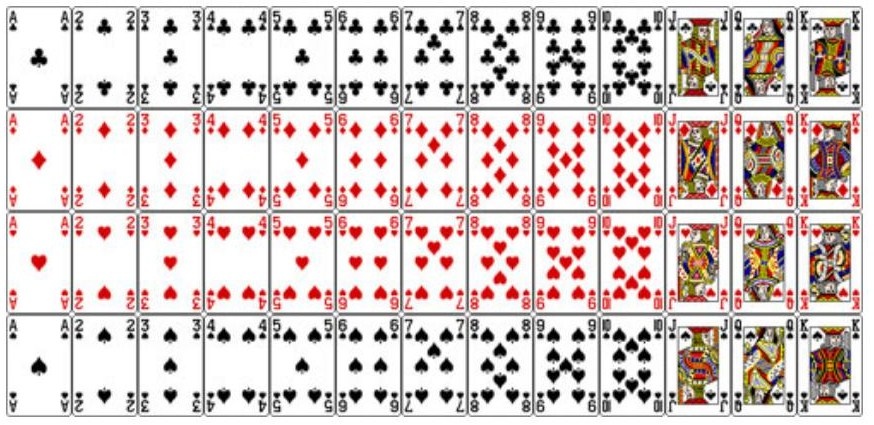 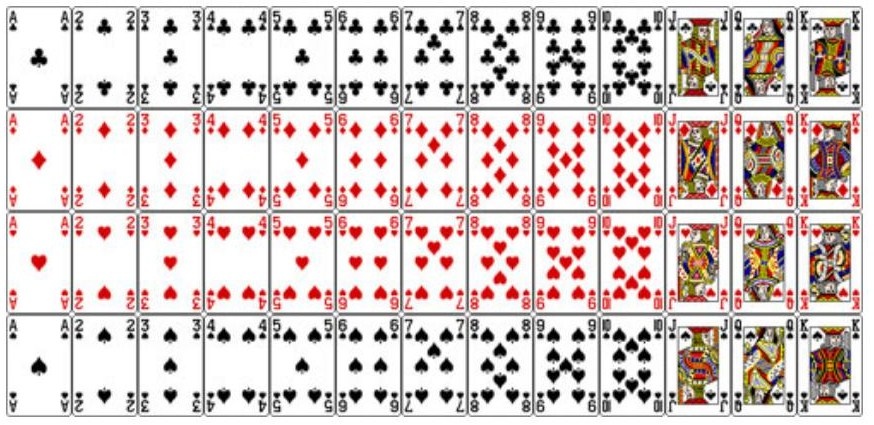 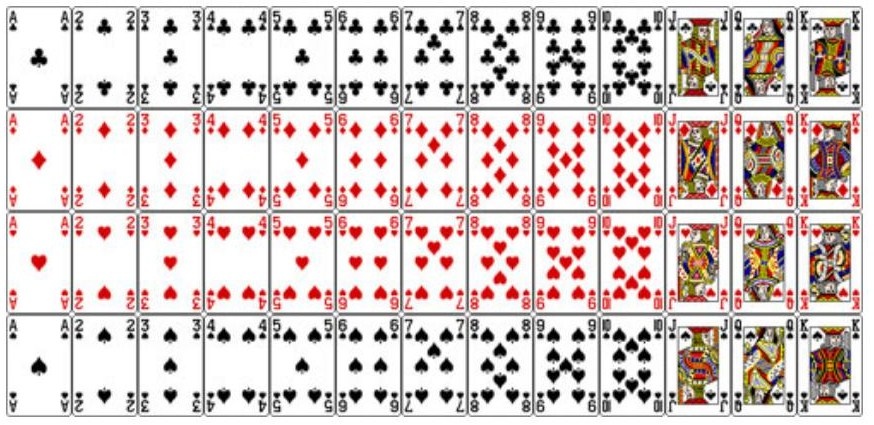 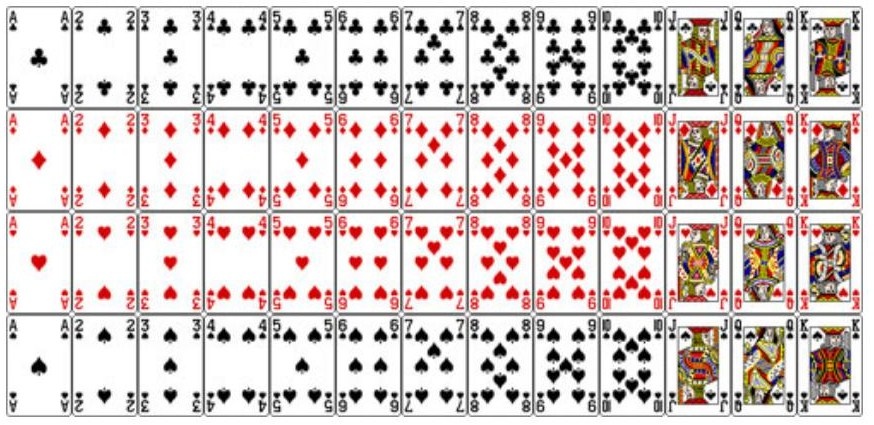 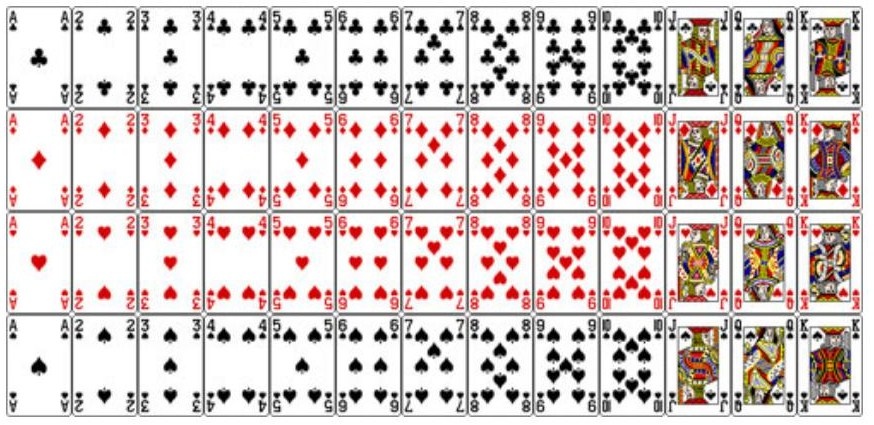 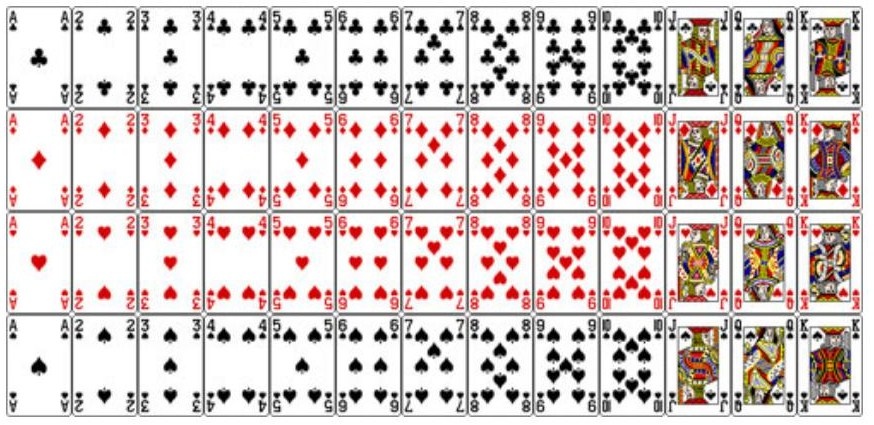 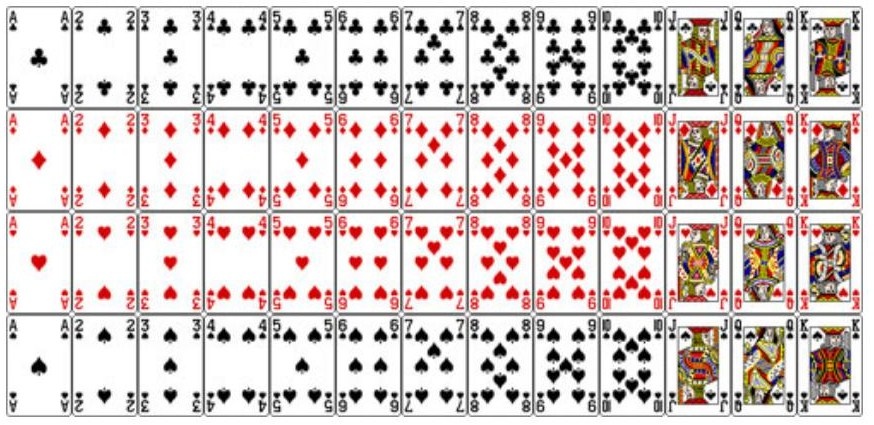 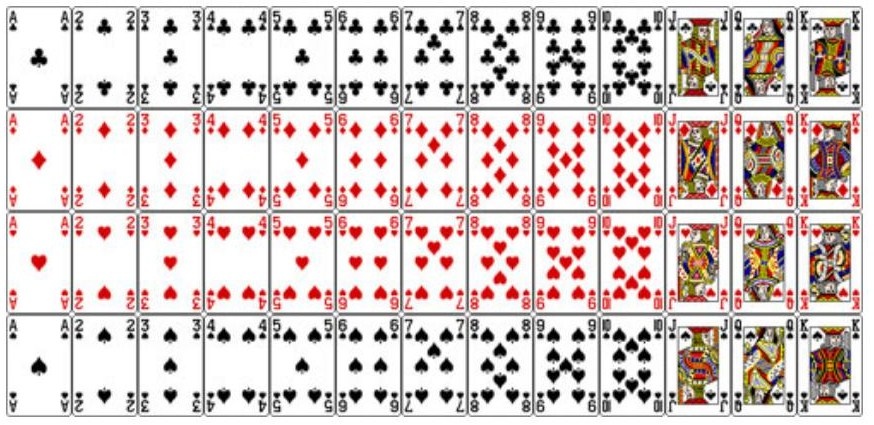 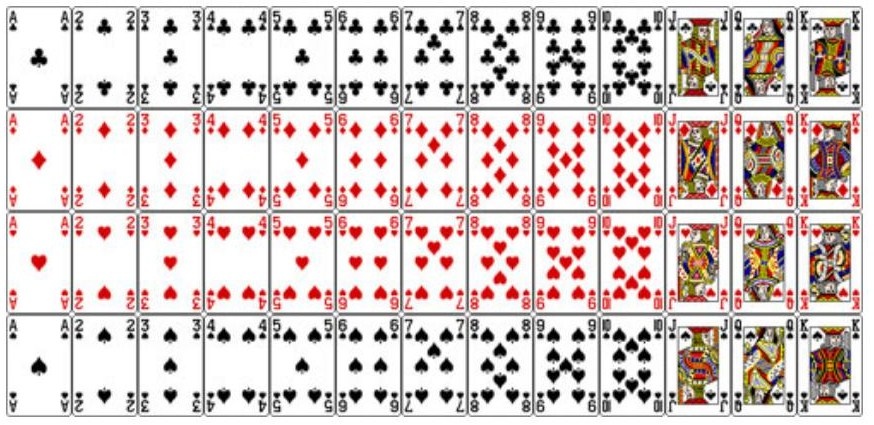 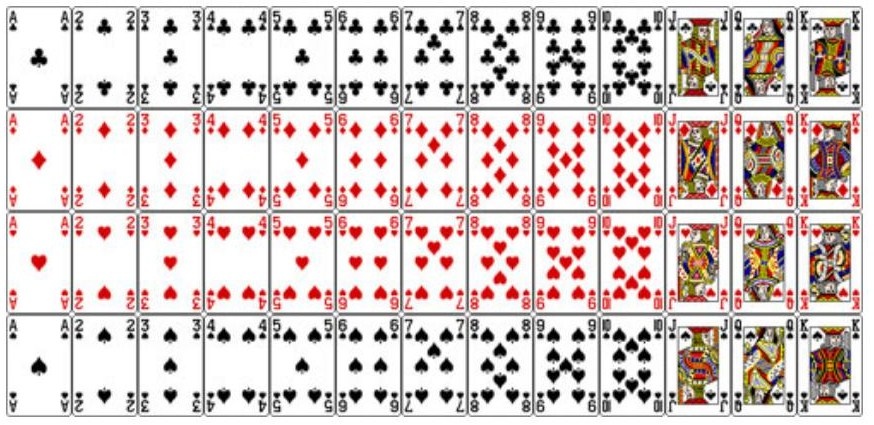 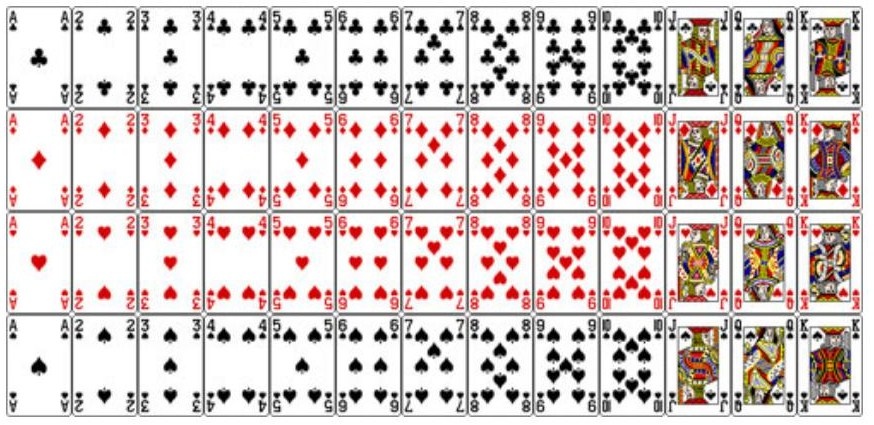 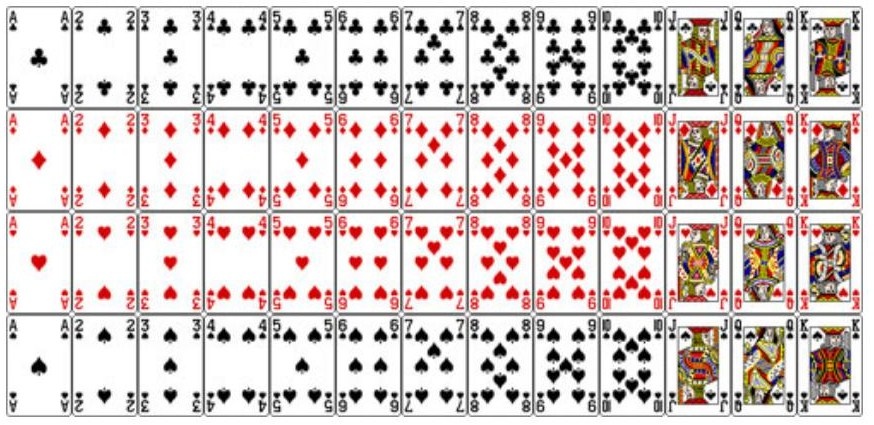 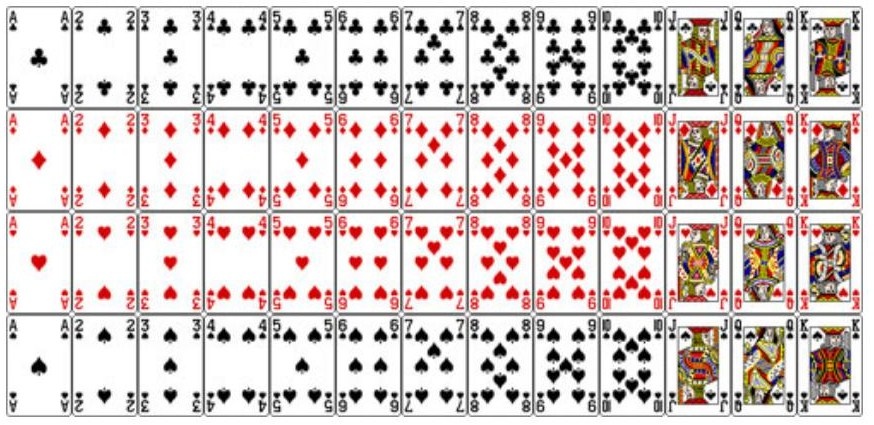 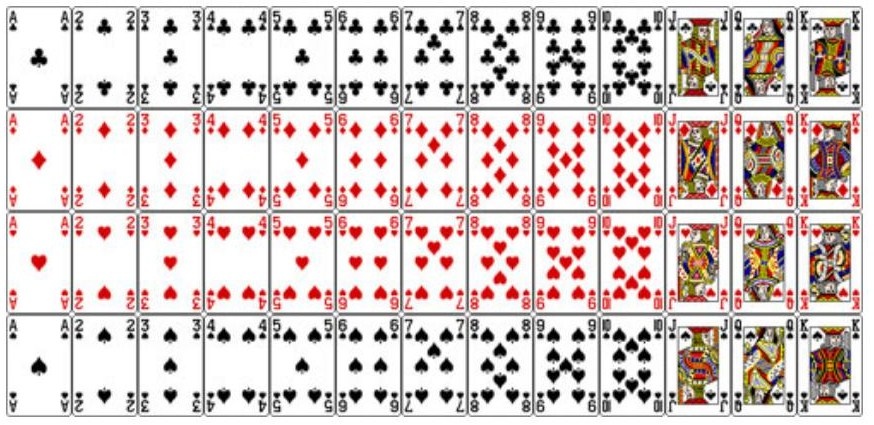 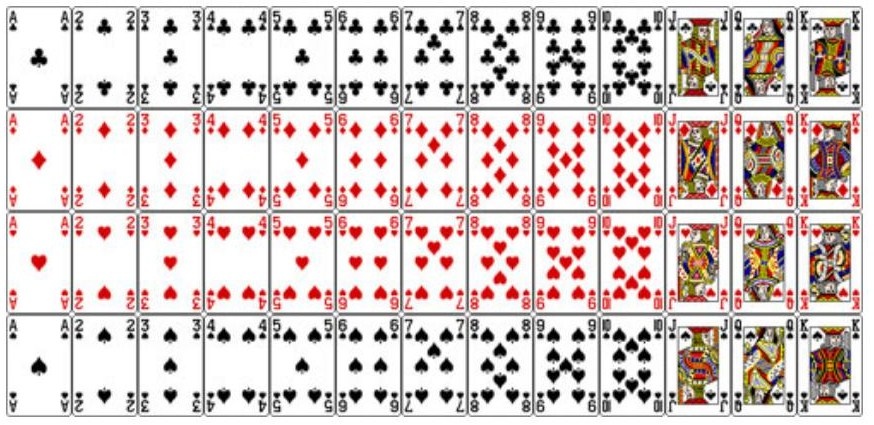 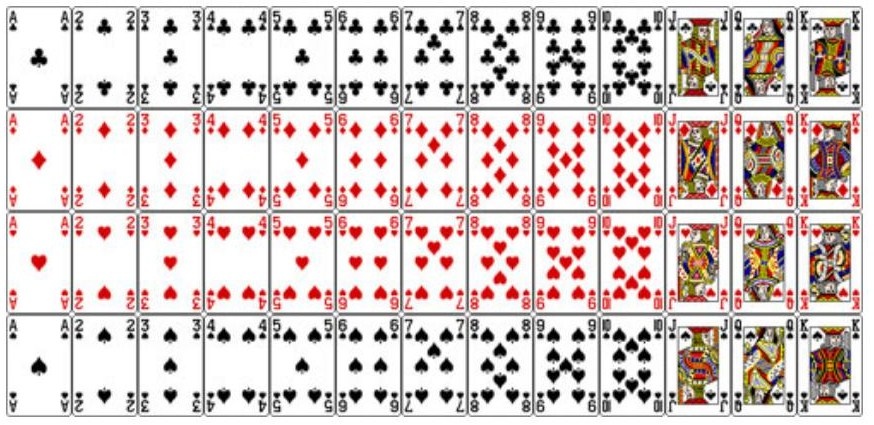 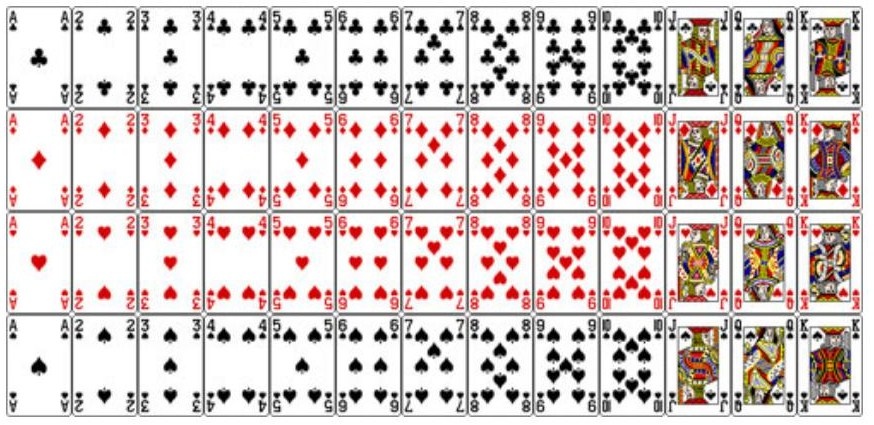 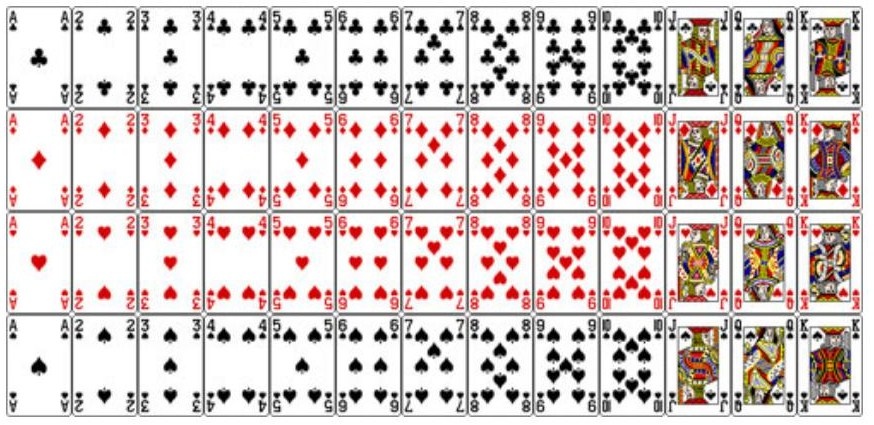 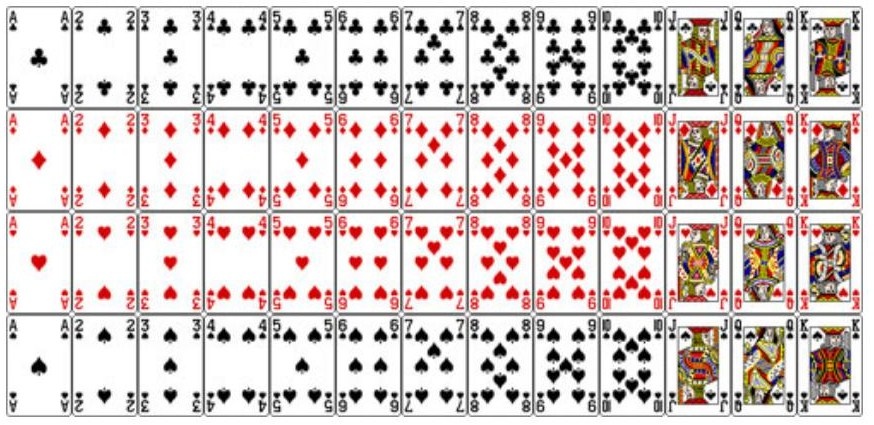 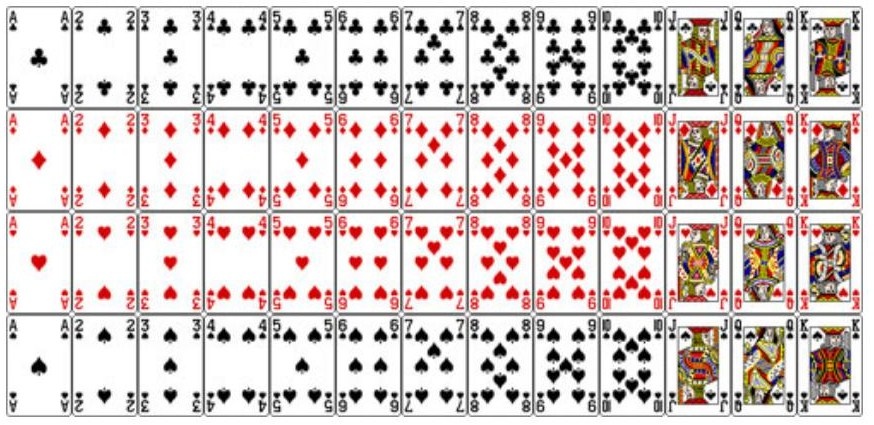 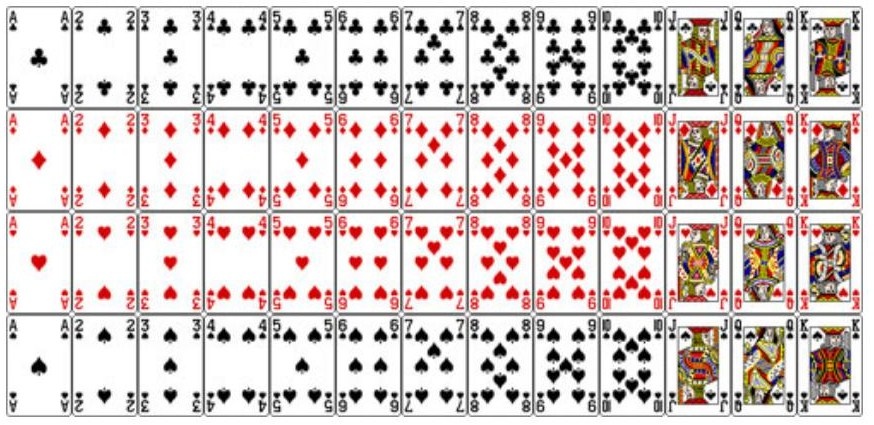 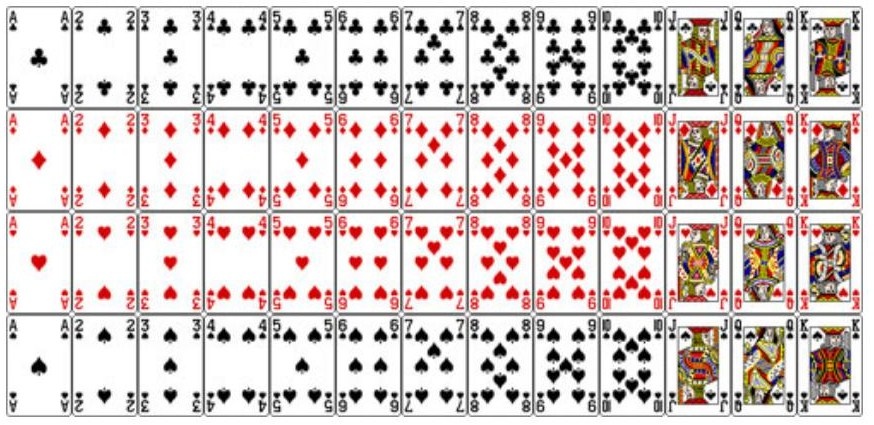 Question
Qu’est ce que le droit ?
 4 points
Réponse :
Le droit est constitué 
d’un ensemble de règles juridiques
 permettant aux hommes de vivre en société
Question
Expliquez la phrase suivante : 
« les règles de droits sont obligatoires 
et impersonnelles » .
 3 points
Réponse :
Obligatoires : 
les personnes ne les respectant pas encourent des sanctions 
ex : des amendes, des peines de prison) 
Impersonnelles :
elles s’appliquent à tous les individus
Question
Qu’est ce que le « droit subjectif »
 3 points
Réponse :
Ce sont les droits individuels 
reconnus à l’individu par le droit objectif
Ex : une vente d’un bien à un tiers
Question
Droit subjectif ou objectif ?
 6 points
Réponse :
Droit objectif
Le code de la route 

 Le droit de vote
Droit subjectif
Question
Que sont 
« les droits de l’Homme et du citoyen »
 8 points
Réponse :
Concept selon lequel tout être humain possède des droits universels, inaliénables, quel que soit l’individu.
Droits inaliénables :
« Ni enlevé, ni vendu »
Droits universels :
Garantis par des lois et traités internationaux
Qui suis-je…?
Droit de chacun d’agir à sa guise
sans contrainte
 5 points
Réponse :
LES LIBERTES
Question
Citez 3 libertés fondamentales reconnues par les autorités publiques
 5 points
Réponse :
Liberté d’opinion
 Liberté de culte
 Liberté de circulation
 Droit de grève
 Liberté de réunion
 Liberté de la presse
 Liberté de manifester
Question
Définissez 
« la citoyenneté »
 10 points
Réponse :
En France, les droits liés à la citoyenneté, appelés Droits du citoyen, sont codifiés dans certains articles de la Déclaration des droits de l‘Homme et du citoyen de 1789.

La citoyenneté comporte des droits et des devoirs.

Les droits civiques 
permettent de participer à la vie publique et politique, de pouvoir se porter candidat à des emplois publics, d'être électeur et d'être éligible;

Les devoirs civiques 
sont essentiellement celui d'accomplir son service militaire ou civique,    de voter aux élections, d'être juré.
Qui suis-je…?
Document qui compile les règles 
de fonctionnement des institutions
de notre pays
 3 points
Réponse :
LA CONSTITUTION
Question
Quels sont les 3 pouvoirs
 reconnus par la constitution ?
 8 points
Réponse :
Pouvoir législatif

 Pouvoir exécutif

 Pouvoir judiciaire
Vrai ou faux
Le pouvoir exécutif peut intervenir dans le pouvoir législatif
 3 points
Réponse :
VRAI, 
L’ordonnance est l’exception à la règle de séparation des pouvoirs.
Question
Qu’est ce que le pouvoir judiciaire ?
 3 points
Réponse :
Il applique les lois pour trancher les conflits entre les particuliers ou entre l’État et ces derniers
Vrai ou faux
Le pouvoir exécutif est chargé de l’élaboration des lois
 3 points
Réponse :
Faux, 
C’est le pouvoir législatif
Question
De qui émane un projet de loi ?
 10 points
Réponse :
Du 1er ministre
Question
De qui émane une proposition de loi ?
 10 points
Réponse :
Du parlement
Question
Qu’est ce que la navette parlementaire ?
 6 points
Réponse :
C’est l'étude d'une loi alternativement par
l‘Assemblée Nationale et le Sénat
Question
Pour être adoptée une loi doit en principe être votée en termes identiques par l'Assemblée Nationale et le Sénat. 
Mais en cas de désaccord, 
qui a le dernier mot ?
 4 points
Réponse :
L’Assemblée Nationale
Question
Quand est ce qu’une loi devient obligatoire ?
 4 points
Réponse :
Lorsqu’elle a été promulguée au journal officiel par le Président de la République
Question
Qu’est ce qu’un traité ?
 5 points
Réponse :
Accord écrit conclu entre plusieurs sujets de droit international en vue de produire des effets juridiques régis par le droit international
Question
Qui est à l’origine de ces textes ?
Réponse :
 6 points
Qui suis-je…?
Règles de droit qui n'ont jamais été imposées par des textes juridiques.
 3 points
Réponse :
Les usages, la coutume
Question
Classez les différents documents dans l’ordre hiérarchique
 2 points
Documents ….
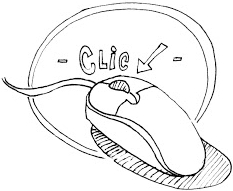 Qui suis-je…?
Texte signé par le Président de la
République ou le Premier ministre.
 3 points
Réponse :
UN DECRET
Question
Citez les trois notions de la devise républicaine qui évoquent les droits des citoyens.
 5 points
Réponse :
Liberté
 Egalité
 Fraternité
Qui suis-je…?
Acte juridique issu des Institutions européenne qui est obligatoire 
et directement applicable 
dans le droit des états membres
 3 points
Réponse :
Le règlement européen
Vrai ou faux
Le droit européen doit s ’adapter au droit français
 3 points
Réponse :
Faux, 
C’est le pouvoir législatif
Question
Qu’est ce qu’un arrêté ?
 3 points
Réponse :
Texte qui permet d’appliquer la loi 
car il la complète, la précise, l’explique. 
Il peut être pris par les ministres, les préfets, les maires
Stoooooooooop !!!!!
 Choisi un adversaire...
Donne lui 5 points
Stoooooooop !!!!!
 Passe ton tour
-1  point
Booooonuuuuuus !!!!
Tu gagnes 10 points
+ 5  points
Maaaaaaaaluuuus !!!
Tu fais gagner 5 points 
à l’équipede ton choix !
+ 5  points 
aux autres
Stoooooooooop !!!!!
 Choisi un adversaire...
Question  
Y a-t-il des limites aux libertés fondamentales ?
3 points
Réponse :
OUI
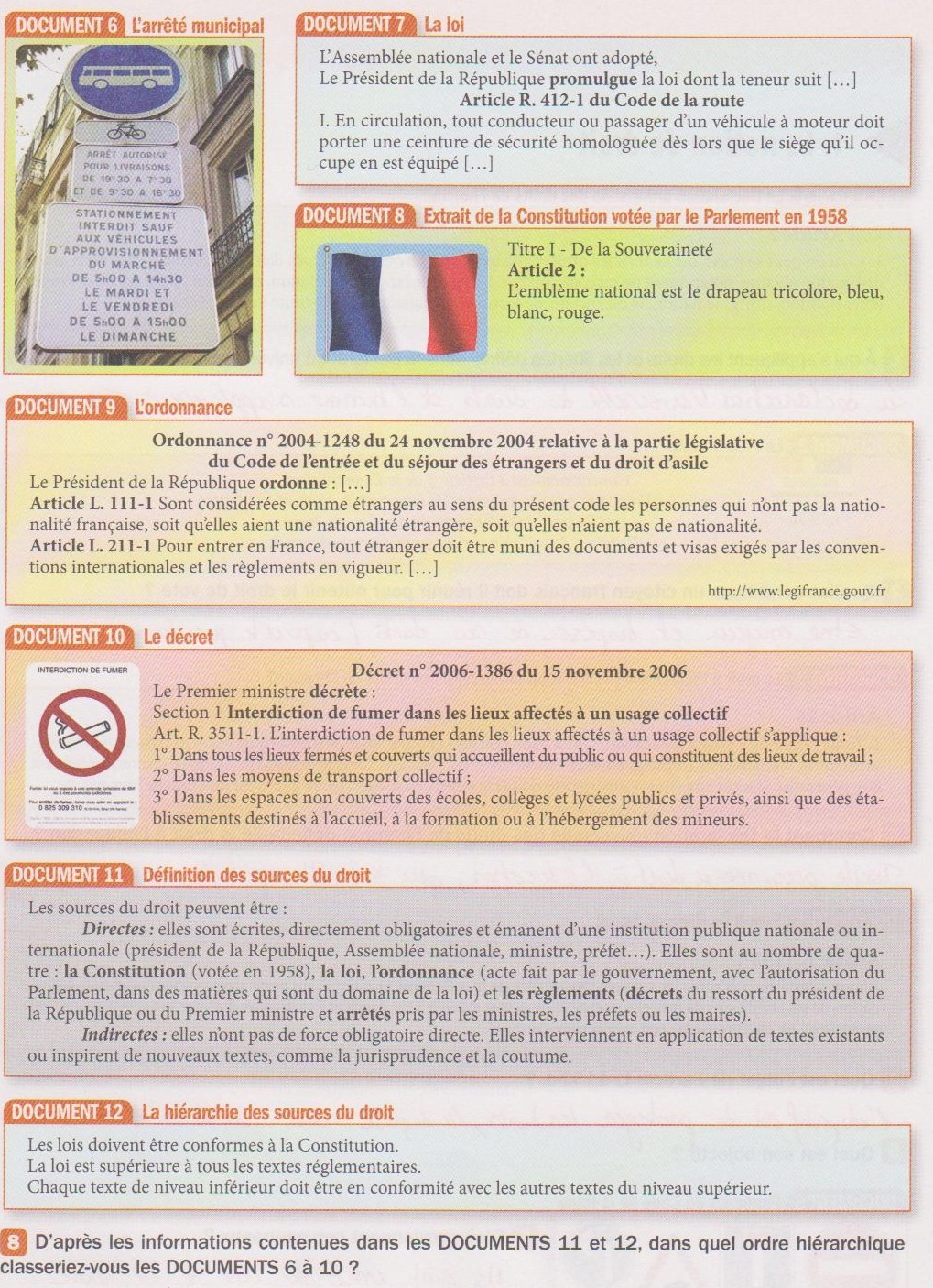 2
5
1
3
4